Camille COLONIE
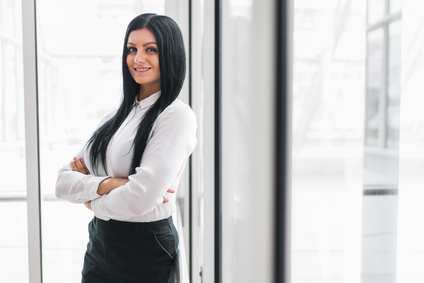 Étudiante Cherchant un Job d'Été comme Monitrice de Colonie de Vacances
A propos de moi
Contact
Étudiante en deuxième année de licence STAPS (Sciences et Techniques des Activités Physiques et Sportives) à l'Université Paris Descartes, je suis passionnée par le sport et l'animation. Ayant déjà travaillé comme animatrice en centre de loisirs, je cherche à enrichir mon expérience en encadrant des enfants et des adolescents en colonie de vacances. Je suis motivée, dynamique, et prête à créer un environnement de vacances mémorable et sécurisé.
+336 01 02 03 04
votre.nom.prenom@gnail.com
Marseille, France
linkedin.com/votre-profil
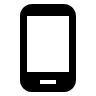 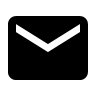 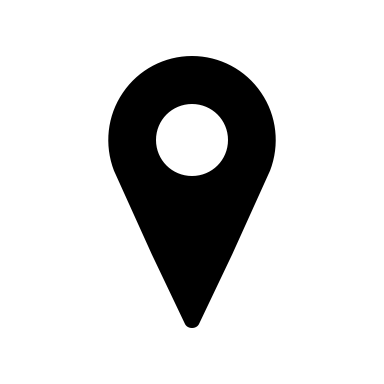 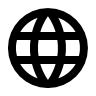 Expériences Professionnelles
Formation & Certifications
Eté 2023 - Animatrice en centre de loisirs, Mairie de Paris

Encadrement de groupes d'enfants de 6 à 12 ans
Organisation et animation d'activités sportives et ludiques
Gestion des aspects de sécurité et de discipline
2021-2024: Licence STAPS, Université Paris Descartes, Paris
2021: Baccalauréat Scientifique, Lycée Louis-le-Grand, Paris
Qualités
Dynamisme et créativité
Sens des responsabilités et vigilance
Capacité à établir un rapport de confiance avec les enfants
Patience et empathie
Excellentes compétences en communication et en travail d'équipe
Langues
Français: langue maternelle
Anglais: B2 (Utilisateur indépendant - Avancé)
Espagnol: B1 (Utilisateur indépendant - Seuil)
Compétences
Hobbies
Capacité à encadrer et animer des groupes d'enfants et d'adolescents
Expérience dans l'organisation d'activités sportives et ludiques adaptées à différents âges
Connaissance des règles de sécurité et de premiers secours (titulaire du PSC1)
Capacité à gérer les situations de discipline et à résoudre les conflits
Sports : Pratique régulière du football et du tennis.
Lecture : Intérêt particulier pour les romans d'aventure et de science-fiction.
Bénévolat : Participation active à des initiatives locales de soutien scolaire.
Cher(e) Candidat(e)

Merci d'avoir téléchargé ce modèle sur notre site. Nous espérons qu'il vous aidera à mettre en valeur votre CV.

---------------------------------------------------------------------------------------

Besoin de conseils pour rédiger votre CV ou vous préparer pour l’entretien d’embauche ? Consultez nos articles :

- Le titre du CV : guide pratique + 30 exemples
- Comment mettre en valeur son expérience professionnelle ?
- Rédiger une accroche de CV percutante + 9 exemples
- Les 7 points clés d'un CV réussi
- Personnalisez votre CV avec des icônes gratuites
- Bien préparer son entretien 

Nous proposons également plusieurs centaines d'exemples de lettres de motivation classées par métier et des modèles pour les mettre en forme.

- 1200 exemples de lettres de motivation 
- Les modèles de courrier
- Tous nos conseils pour rédiger une lettre efficace 


Nous vous souhaitons bonne chance dans vos recherches et vos entretiens  


Enfin, rappelez-vous qu'une bonne candidature est une candidature personnalisée ! Prenez donc le temps de la rédiger avec soin car elle décrit votre parcours professionnel et votre personnalité. 








----------------
Copyright : Les contenus diffusés sur notre site (modèles de CV, modèles de lettre, articles ...) sont la propriété de creeruncv.com. Leur utilisation est limitée à un usage strictement personnel. Il est interdit de les diffuser ou redistribuer sans notre accord. Contenus déposés dans 180 pays devant huissier. Reproduction strictement interdite, même partielle. Limité à un usage strictement personnel. Disclaimer : Les modèles disponibles sur notre site fournis "en l'état" et sans garantie.

Créeruncv.com est un site gratuit.